R S V P
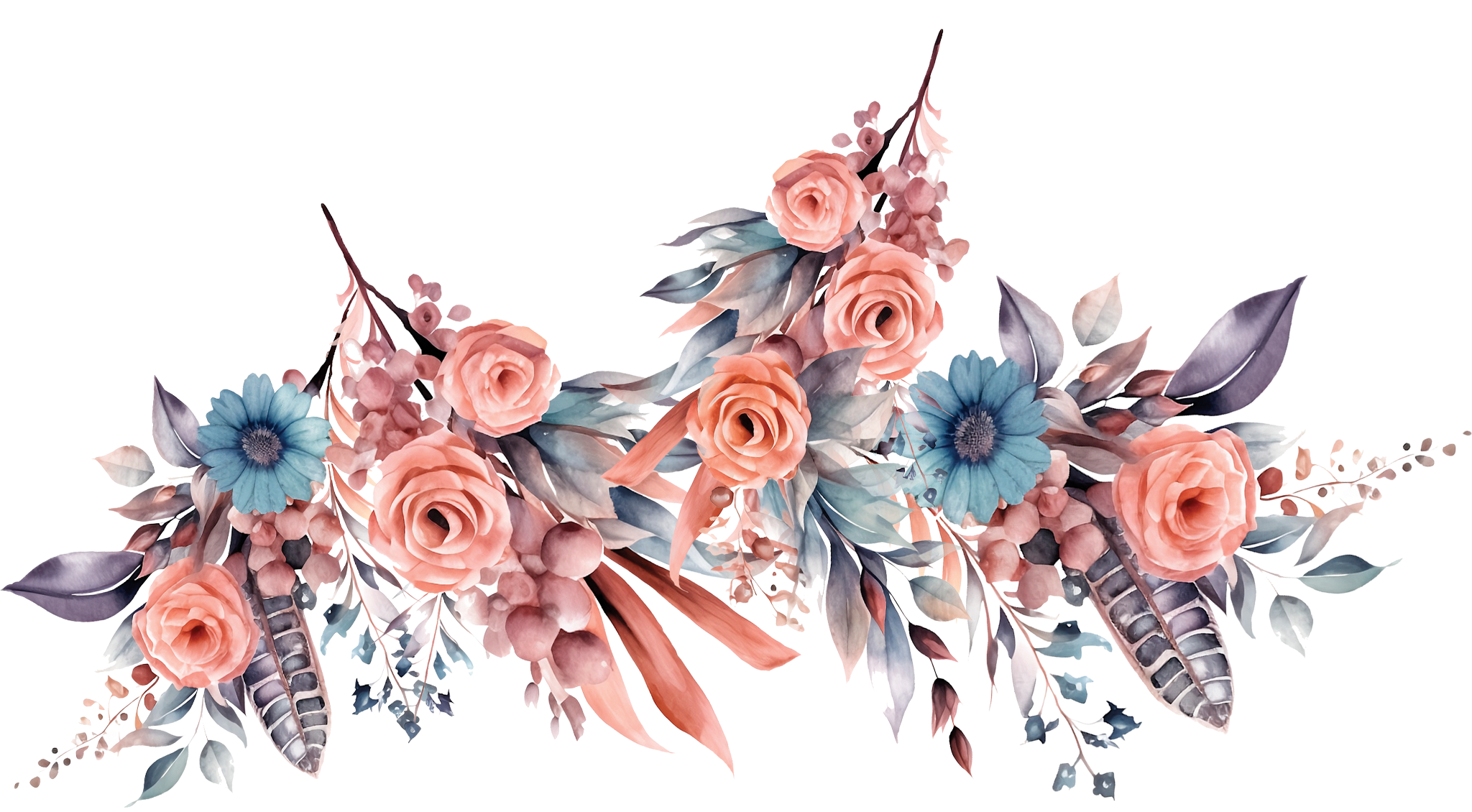 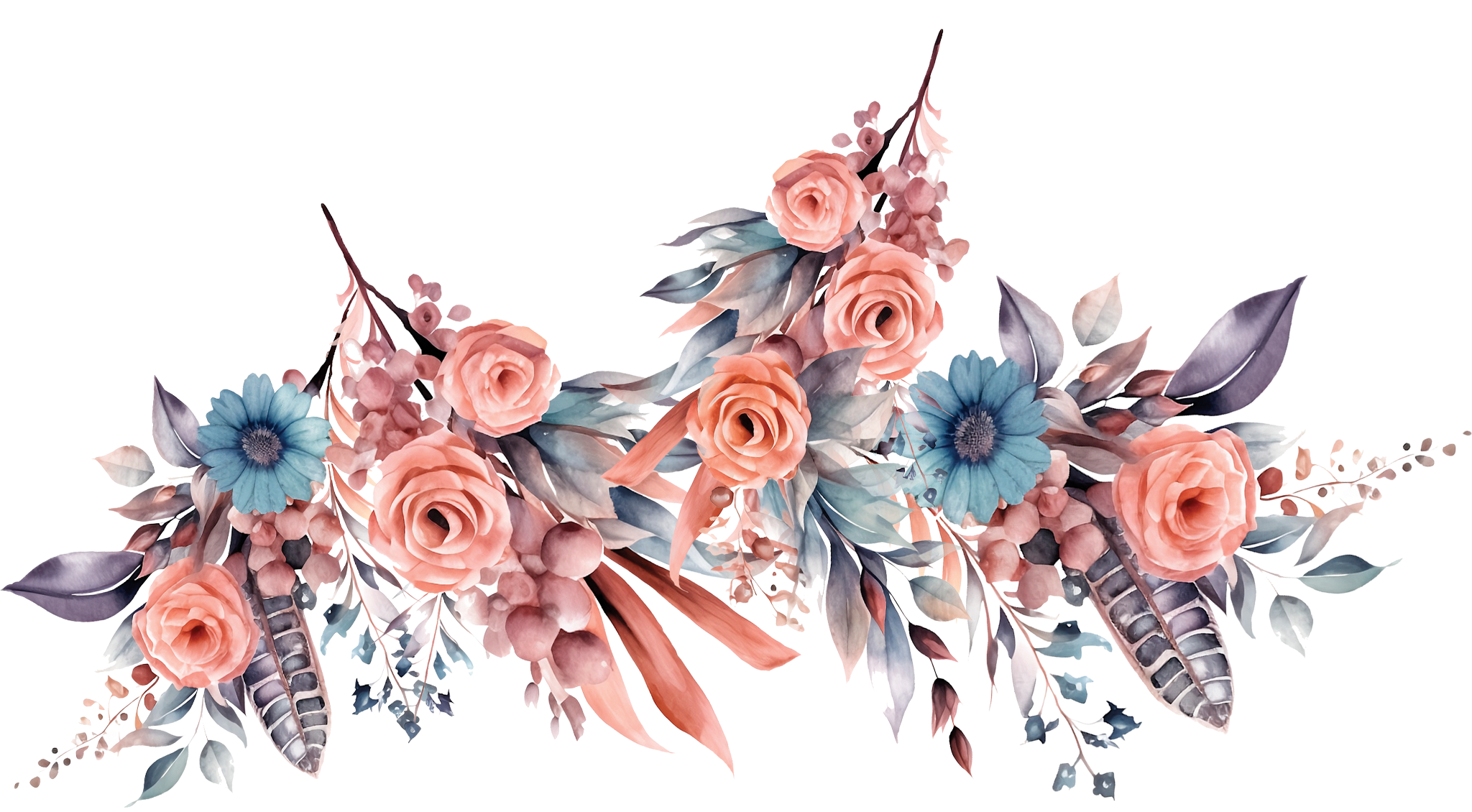 P l e a s e  r e s p o n d  w i t h  y o u r  a b i l i t y  t o  a t t e n d
b e f o r e  t h e  1 s t  o f  J u l y  b y  r e t u r n  m a i l  o r  v i a  o u r 
w e b s i t e :  w e d d i n g s o p h i a j e r e m y . c o m
Accept
Decline
Jordan Farmer
N: